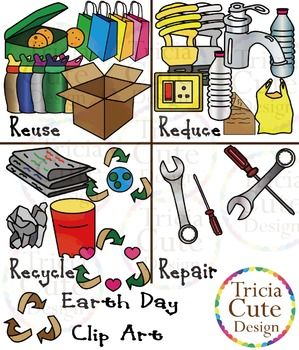 UNIT 5
READY FOR ACTION
Recycle    ανακυκλώνω

Recycling ανακύκλωση
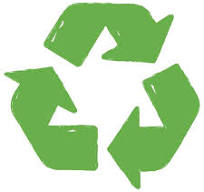 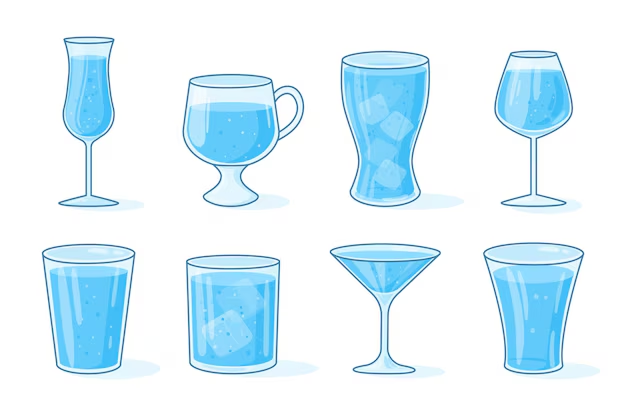 Glass
Paper
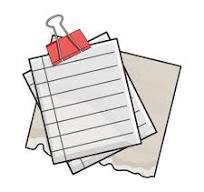 aluminium
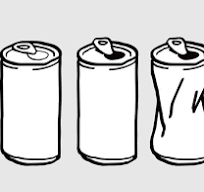 Plastic
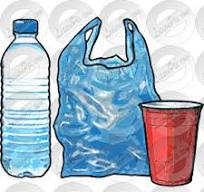 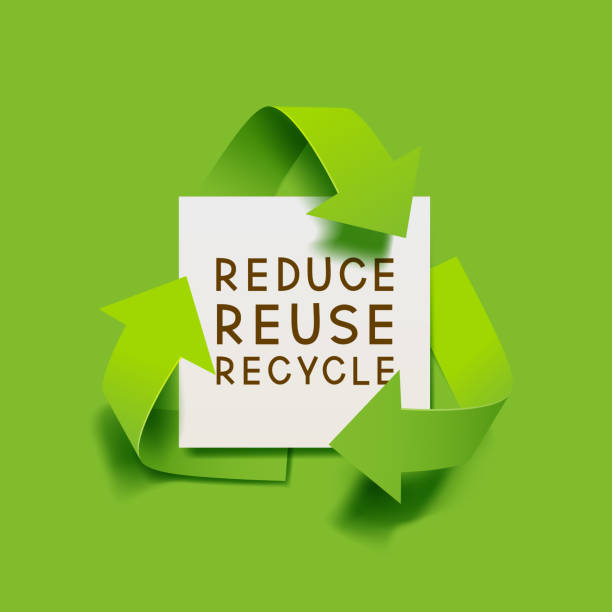 Reduce  μειώνω
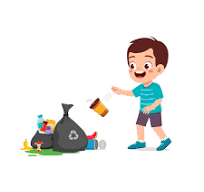 litter                                                    garbage 
                                                          

                                                           rubbish  
litter bin
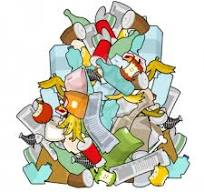 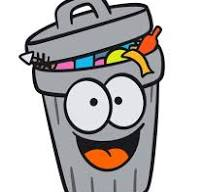 Save      σώζω
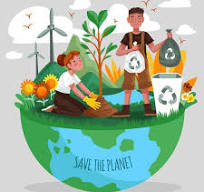 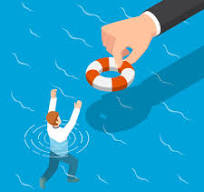 Survive  επιβιώνω
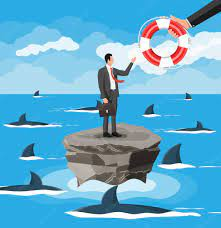 What can you see?
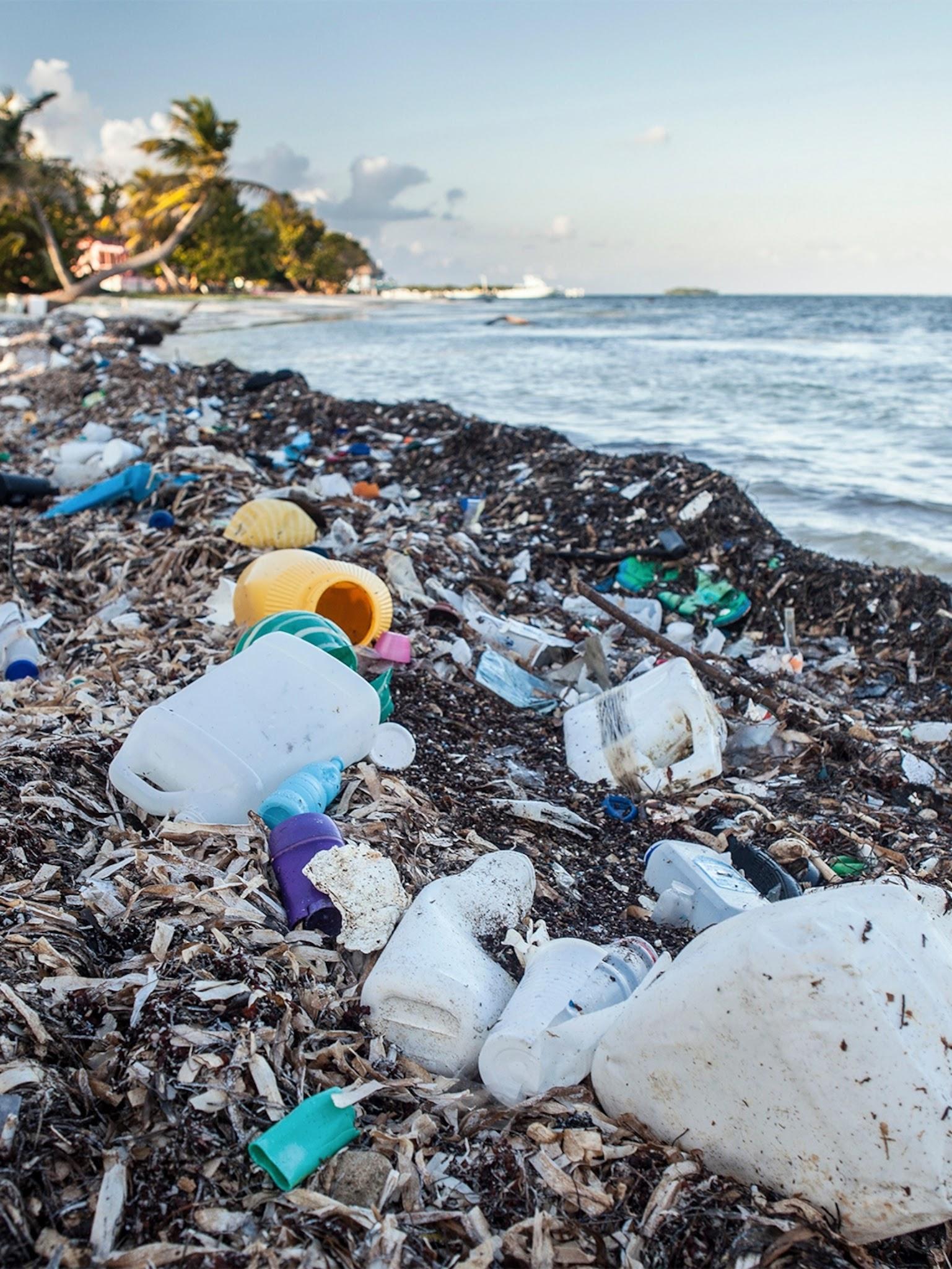 What can you see?
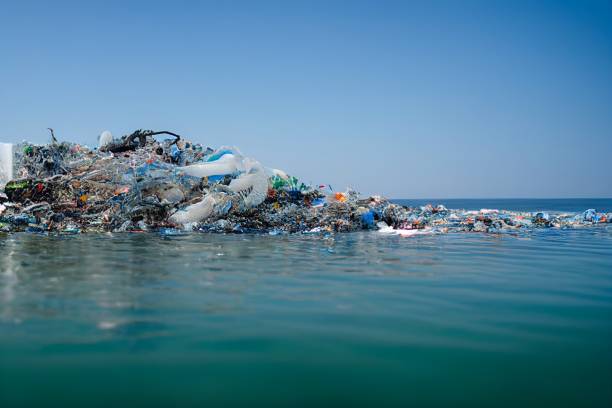 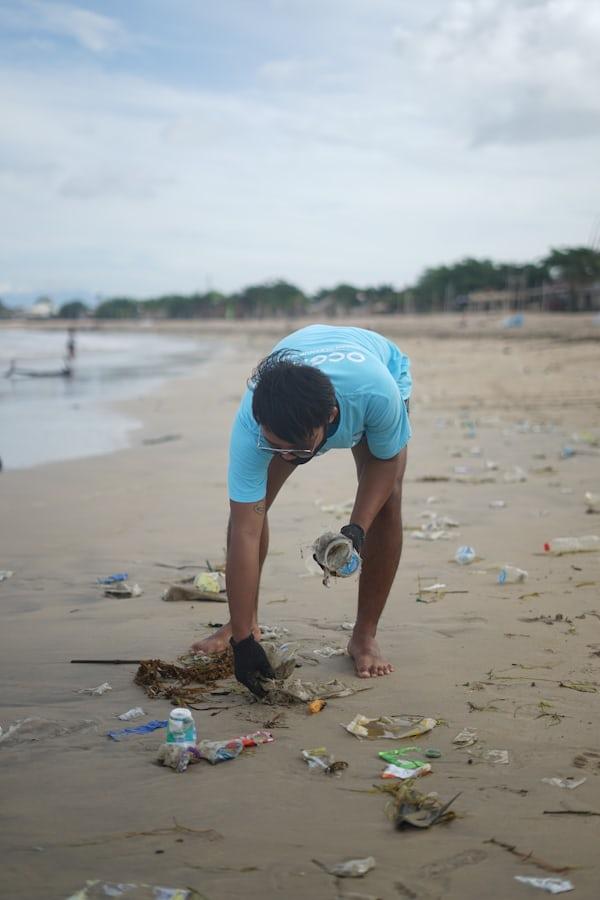